Kurs: Högre UtbildningModul: Övergripande färdigheterÄmne: Gröna färdigheter
Författare: CESIE & OTC
Innehåll
Begreppet hållbarhet och dess tre pelare

Grön ekonomi

Cirkulär ekonomi

Bioekonomi
Modul: Övergripande färdigheter / Ämne: Gröna färdigheter / Delämne: Hållbarhet och relaterade begrepp
3
Begreppet hållbarhet
Det handlar om att använda resurser på ett sätt som bevarar miljön, stöder samhällets välbefinnande och säkerställer ekonomisk bärkraft.
Det är ett begrepp som har global räckvidd, är tidlöst, återspeglar en pågående process och innefattar ett moraliskt ansvar för jämlikhet och rättvisa.
Ett ramverk för att införliva hållbarhet i dagliga handlingar är FN:s Agenda 2030 och dess 17 mål för hållbar utveckling (SDG) som syftar till att uppnå en grönare, mer välmående och rättvisare värld senast 2030.
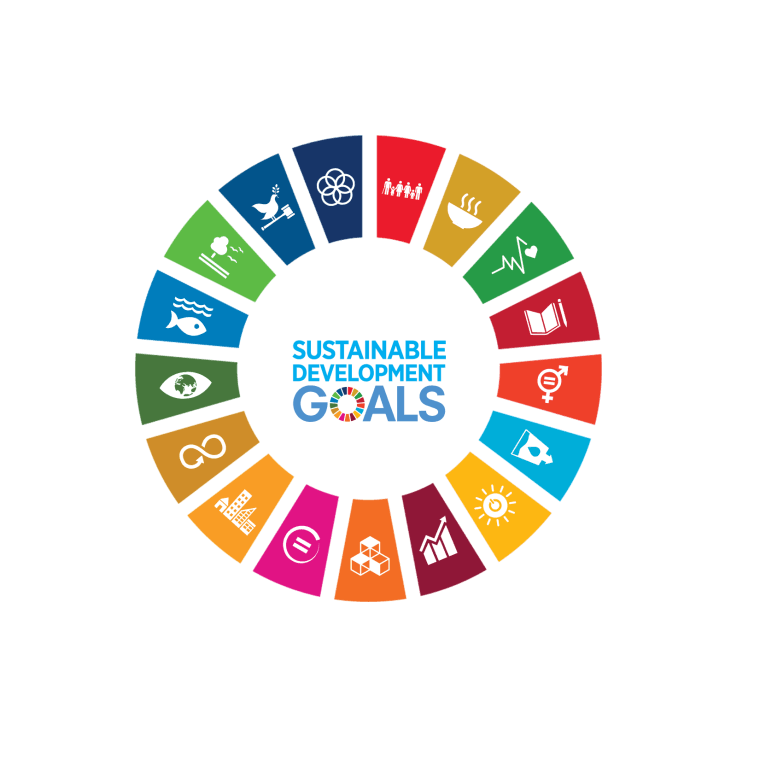 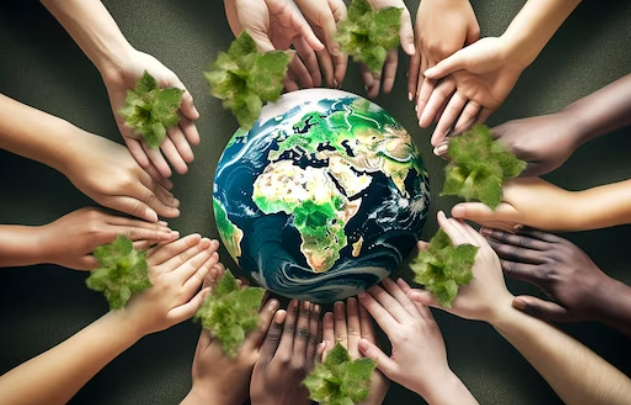 Modul: Övergripande färdigheter / Ämne: Gröna färdigheter / Delämne: Hållbarhet och relaterade begrepp
4
Begreppet hållbarhet
"Att tillgodose dagens behov utan att äventyra kommande generationers möjligheter att tillgodose sina behov"
Brundtlandkommissionen (1987)
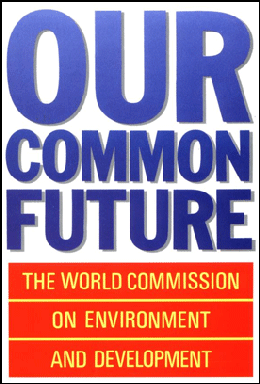 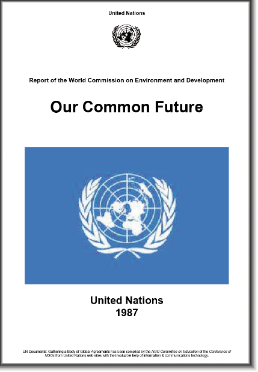 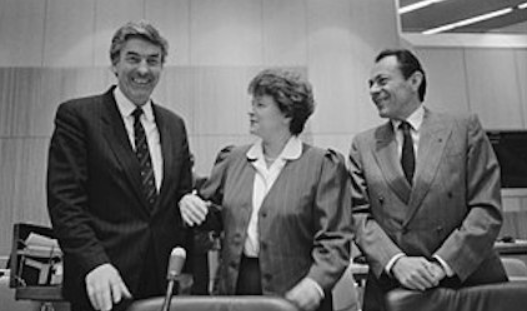 (Källa: IISD, 2017)
Modul: Övergripande färdigheter / Ämne: Gröna färdigheter / Delämne: Hållbarhet och relaterade begrepp
5
De tre pelarna för hållbarhet
Även om hållbarhet är kopplat till miljörörelsen, är uppfattningen att det bara är fokuserat på miljön en missuppfattning. Hållbarhet bygger i själva verket på tre dimensioner:
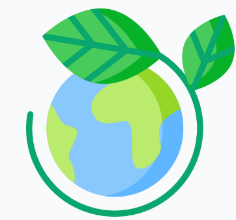 Miljömässig hållbarhet fokuserar på att bevara planetens naturliga system och resurser och se till att de inte utarmas eller skadas irreparabelt av mänskliga aktiviteter.


Social hållbarhet fokuserar på att skapa jämlika, rättvisa och inkluderande samhällen där alla individer har tillgång till grundläggande behov, rättigheter och möjligheter till personlig utveckling och välbefinnande.


Ekonomisk hållbarhet är förmågan hos mänskliga samhällen runt om i världen att upprätthålla sitt oberoende och ha tillgång till de resurser som krävs för att tillgodose sina behov, vilket innebär att säkra försörjningskällor är tillgängliga för alla.
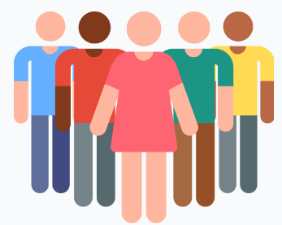 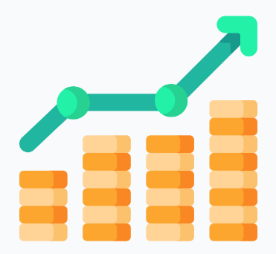 Modul: Övergripande färdigheter / Ämne: Gröna färdigheter / Delämne: Hållbarhet och relaterade begrepp
6
De tre pelarna för hållbarhet: exempel
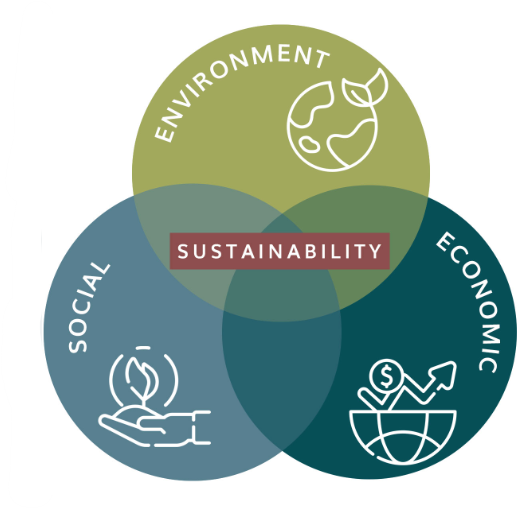 Ekologiska jordbruksmetoder betonar miljömässig hållbarhet genom att minimera användningen av syntetiska bekämpningsmedel och gödselmedel. Istället fokuserar man på naturliga metoder för skadedjursbekämpning och jordförbättring.
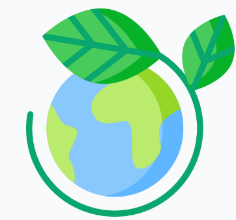 CSA-program (Community-Supported Agriculture) sammanför lokala jordbrukare med konsumenter i deras närområde. Människor köper "andelar" av gårdens produkter i förväg och får regelbundna leveranser av färska, säsongsbetonade produkter.

Hållbara jordbruksmetoder bidrar till ekonomisk hållbarhet genom att använda teknik och data för att optimera resursanvändningen, minska kostnaderna för jordbrukarna eller förbättra markhälsan, vilket i slutändan leder till högre avkastning över tid och ekonomiska fördelar.
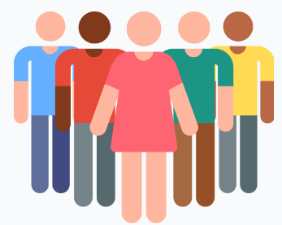 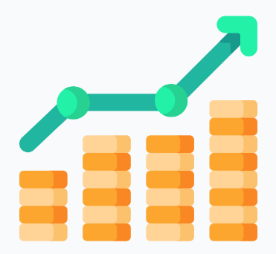 Modul: Övergripande färdigheter / Ämne: Gröna färdigheter / Delämne: Hållbarhet och relaterade begrepp
7
Grön ekonomi
Det är ett ekonomiskt system som syftar till att uppnå hållbar utveckling genom att främja verksamheter och industrier som minskar miljöriskerna och minimerar resursutarmningen.
Från beslutsfattare som utformar visionär lagstiftning till företag som inför hållbara metoder och individer som gör medvetna val i sitt dagliga liv - alla har ett intresse i övergången till en grön ekonomi.
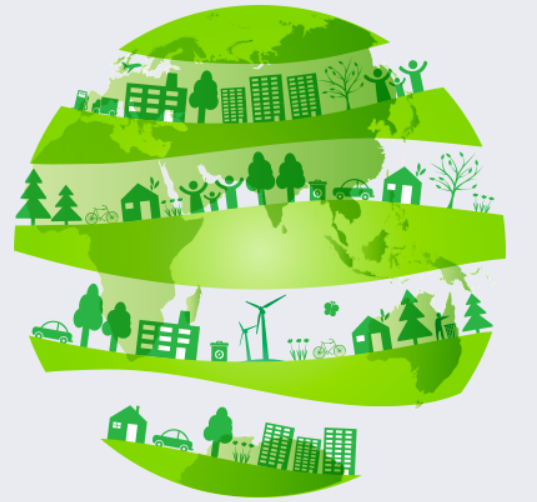 Förutom hållbarhet bygger den på en rad vägledande principer som styr dess vision och genomförande.
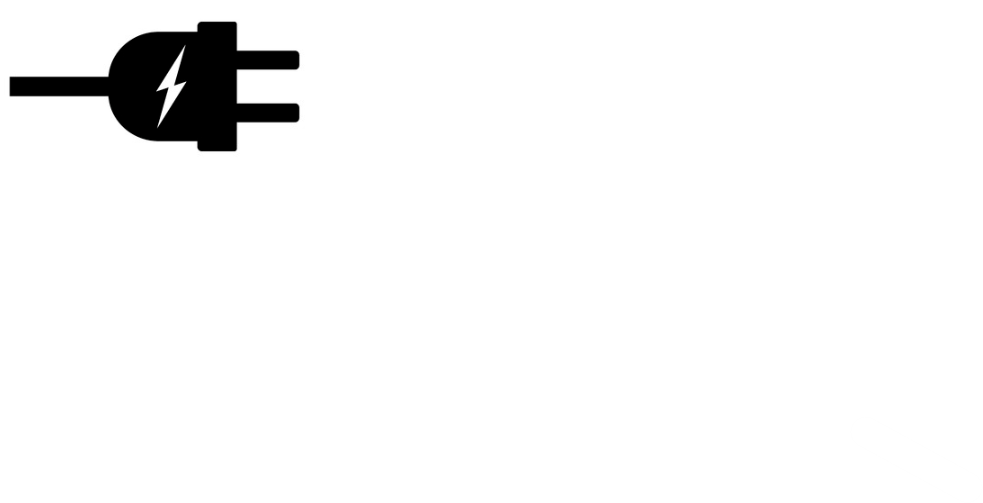 Modul: Övergripande färdigheter / Ämne: Gröna färdigheter / Delämne: Hållbarhet och relaterade begrepp
8
Grön ekonomi: de tre vägledande principerna
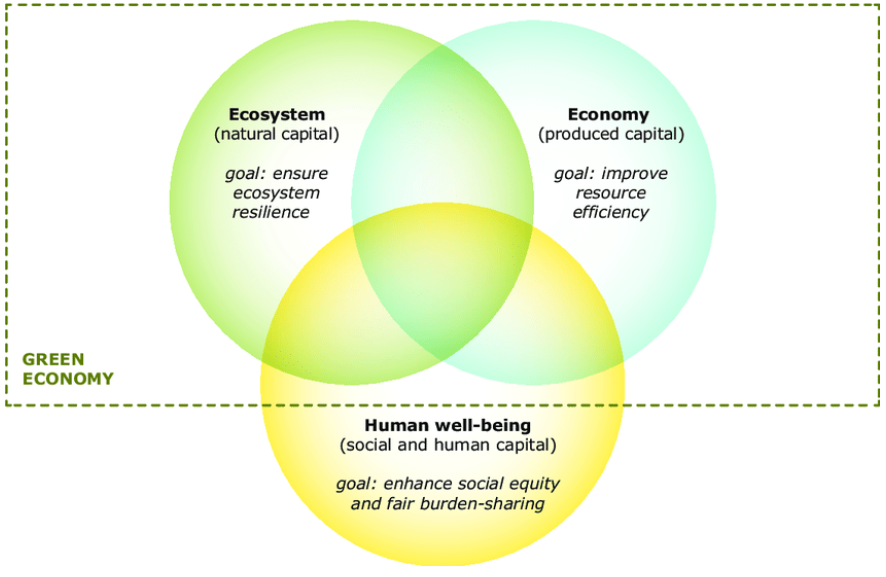 (Källa: Europeiska miljöbyrån, 2018)
Modul: Övergripande färdigheter / Ämne: Gröna färdigheter / Delämne: Hållbarhet och relaterade begrepp
9
Grön ekonomi
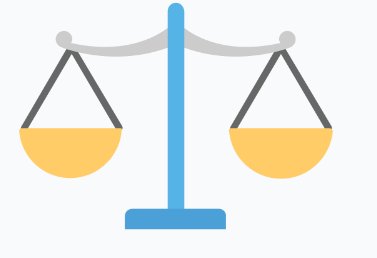 Rättvisa: rättvis fördelning av förmåner, resurser och möjligheter mellan alla samhällsmedlemmar. Det understryker vikten av att se till att sårbara och marginaliserade befolkningsgrupper har tillgång till resurser, möjligheter och skydd. 
Exempel: Politiken kan utformas för att säkerställa att ren och prisvärd energi är tillgänglig för alla, oavsett inkomst.
Effektivitet: optimalt utnyttjande av resurser för att minimera avfall och miljöpåverkan och samtidigt spara kostnader. I en grön ekonomi uppmuntras industrier och företag att använda resurseffektiva metoder och tekniker.
Exempel: Industrier kan implementera processer som minskar energiförbrukningen, sänker vattenanvändningen och minimerar materialavfallet. Effektivitet sparar inte bara resurser utan leder också ofta till kostnadsbesparingar och ökad konkurrenskraft.
Innovation: utveckling och införande av ny teknik, nya processer och idéer som bidrar till miljömässig hållbarhet genom att hitta lösningar på komplexa utmaningar.
Exempel: Innovativ grön teknik som avancerade solpaneler, energieffektiva apparater och elfordon är avgörande för att minska utsläppen av växthusgaser och främja hållbara metoder.
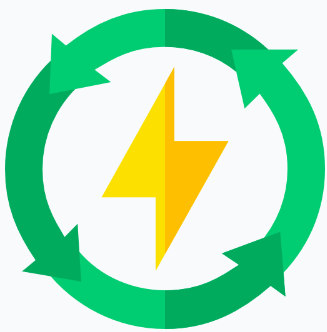 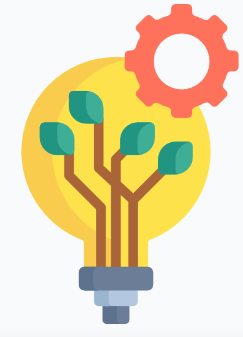 Modul: Övergripande färdigheter / Ämne: Gröna färdigheter / Delämne: Hållbarhet och relaterade begrepp
10
Praktisk aktivitet nr 1
Gruppdiskussion
Vad anser du skiljer en grön ekonomi från en traditionell, icke-hållbar ekonomi?
Modul: Övergripande färdigheter / Ämne: Gröna färdigheter / Delämne: Hållbarhet och relaterade begrepp
11
Cirkulär ekonomi
Det är ett ekonomiskt system som är utformat för att minimera avfall och göra det mesta av resurserna.
Till skillnad från den traditionella linjära ekonomin, som följer mönstret "ta, tillverka, kassera", syftar en cirkulär ekonomi till att hålla produkter, komponenter och material så användbara och värdefulla som möjligt så länge som möjligt, vilket minskar avfall och miljöpåverkan.
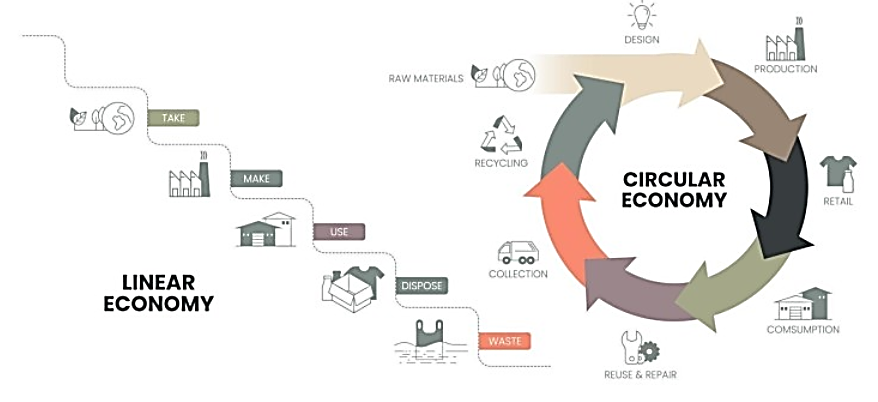 (Källa: Caroline Macdonald, 2022)
Modul: Övergripande färdigheter / Ämne: Gröna färdigheter / Delämne: Hållbarhet och relaterade begrepp
12
Cirkulär ekonomi
Design för hållbarhet: skapa produkter, system och tjänster med en tydlig förståelse för deras miljömässiga och sociala påverkan från början, med hänsyn till en produkts hela livscykel. 

Exempel: hållbar förpackningsdesign, t.ex. användning av återanvändbara eller biologiskt nedbrytbara material.

Bevara och förlänga produkternas livslängd: istället för att välja att kassera en produkt vid minsta fel eller trendskifte, minska frekvensen av utbyten och avfall, spara resurser och minska avfallet. 

Exempel: På second hand-marknader kan begagnade produkter hitta nya hem och användningsområden.
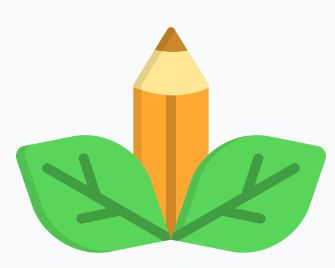 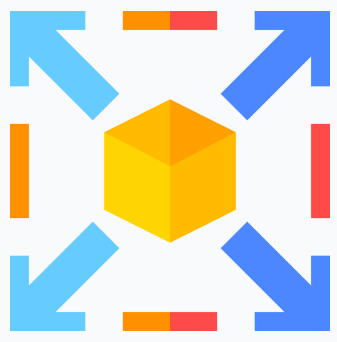 Modul: Övergripande färdigheter / Ämne: Gröna färdigheter / Delämne: Hållbarhet och relaterade begrepp
13
Cirkulär ekonomi
Se om avfall som en resurs: från ett linjärt "slutet på livet"-koncept till en värdefull input för nya produkter, processer eller energiproduktion, utvinna värde från material och produkter i slutet av deras ursprungliga användningscykel och sluta loopen för materialflöden, minska deponeringen och maximera resursåtervinningen.
Exempel: matavfall samlas in och bearbetas genom anaerob rötning för att producera biogas, en förnybar energikälla.
Främja hållbar konsumtion: uppmuntra individer och företag att göra välgrundade val som minskar resursförbrukningen, minimerar avfall och prioriterar långsiktigt välbefinnande framför kortsiktiga vinster.
Exempel: vissa innovativa gårdar tillämpar nollavfallsprinciper, där de strävar efter att använda varje del av växterna eller djuren genom att kompostera skörderester respektive använda animaliska biprodukter.
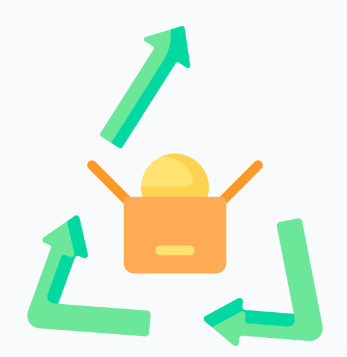 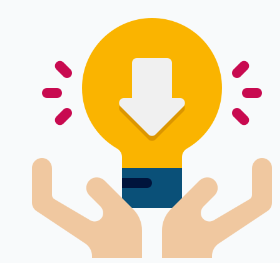 Modul: Övergripande färdigheter / Ämne: Gröna färdigheter / Delämne: Hållbarhet och relaterade begrepp
14
Praktisk aktivitet nr 2
Gruppdiskussioner
Ge exempel på metoder för cirkulär ekonomi i ditt dagliga liv eller inom din organisation
Modul: Övergripande färdigheter / Ämne: Gröna färdigheter / Delämne: Hållbarhet och relaterade begrepp
15
Bioekonomi
Det är ett ekonomiskt system där biologiska resurser, processer och principer används för att tillhandahålla hållbara lösningar på angelägna globala utmaningar genom att omvandla dem till värdefulla produkter.
Det gäller för olika sektorer, såsom jordbruk och skogsbruk, bioteknik och läkemedel, livsmedel och drycker, energi samt avfallshantering.
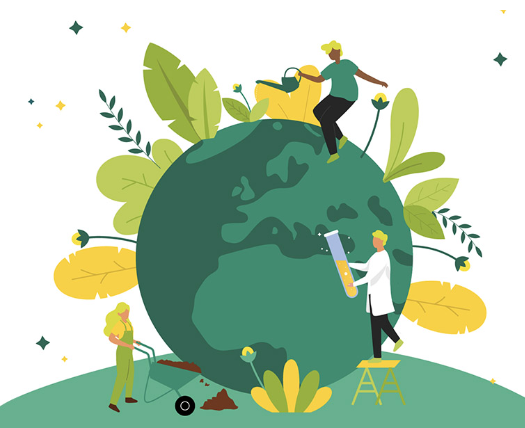 Fördelarna med en hållbar och cirkulär bioekonomi är följande:
Modul: Övergripande färdigheter / Ämne: Gröna färdigheter / Delämne: Hållbarhet och relaterade begrepp
16
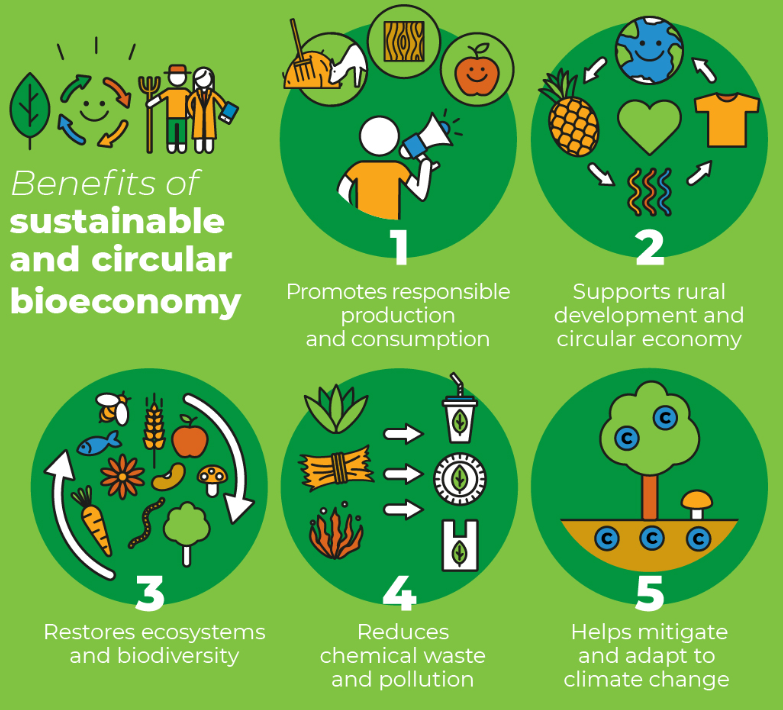 (Källa: FAO, 2022)
Modul: Övergripande färdigheter / Ämne: Gröna färdigheter / Delämne: Hållbarhet och relaterade begrepp
17
Bioekonomi: vägledande principer
Principerna för bioekonomi är de grundläggande riktlinjer som styr en hållbar och ansvarsfull användning av biologiska resurser och processer för ekonomiska, sociala och miljömässiga fördelar:
Hållbarhet
Princip: Bioekonomin måste prioritera den långsiktiga hållbarheten hos biologiska resurser och ekosystem.
Förklaring: Hållbarhet säkerställer att biologiska resurser finns tillgängliga för nuvarande och framtida generationer. Detta innebär metoder som minimerar utarmningen av resurser, skyddar den biologiska mångfalden, minskar miljöpåverkan och främjar ekologisk resiliens.
Cirkularitet
Princip: Bioekonomin uppmuntrar ett cirkulärt tillvägagångssätt, där biologiska material och produkter återanvänds, återvinns eller regenereras för att minimera avfall och maximera resurseffektiviteten.
Förklaring: Principerna för cirkulär ekonomi betonar minskning av avfall och effektiv användning av resurser. I ett bioekonomiskt sammanhang innebär detta att man utformar produkter och processer som möjliggör återvinning och återanvändning av biologiska material, vilket minskar belastningen på naturliga ekosystem och minimerar uppkomsten av avfall.
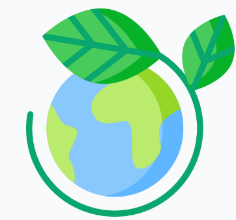 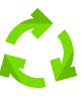 Modul: Övergripande färdigheter / Ämne: Gröna färdigheter / Delämne: Hållbarhet och relaterade begrepp
18
Bioekonomi: vägledande principer
Innovation och teknik
Princip: Bioekonomin bygger på banbrytande innovation och teknik för att utnyttja biologiska resurser på ett effektivt och hållbart sätt.
Förklaring: Innovation och teknik är viktiga komponenter i bioekonomin. Framsteg inom bioteknik, genteknik, precisionsjordbruk och hållbart skogsbruk möjliggör ett ansvarsfullt utnyttjande av biologiska resurser samtidigt som negativ miljöpåverkan minimeras.

Mångfald och motståndskraft
Princip: Bioekonomin erkänner värdet av biologisk mångfald och strävar efter att främja olika biologiska resurser och ekosystem för större motståndskraft.
Förklaring: Biologisk mångfald är avgörande för ekosystemens stabilitet och motståndskraft. Den bioekonomiska principen om mångfald uppmuntrar till skydd och ansvarsfull förvaltning av olika biologiska arter, genotyper och ekosystem för att öka deras anpassningsförmåga till förändrade förhållanden, t.ex. klimatförändringar eller sjukdomsutbrott.
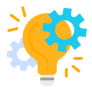 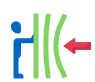 Modul: Övergripande färdigheter / Ämne: Gröna färdigheter / Delämne: Hållbarhet och relaterade begrepp
19
Bioekonomi: vägledande principer
Etiska överväganden
Princip: Bioekonomisk verksamhet bör bedrivas med etiska överväganden, respekt för mänskliga rättigheter, kulturella värden och alla arters välbefinnande.
Förklaring: Denna princip understryker vikten av att säkerställa att bioekonomiska metoder genomförs med ett starkt etiskt ramverk. Det innebär att man inhämtar fritt och informerat samtycke från samhällen, skyddar inhemsk kunskap och upprätthåller social och miljömässig etik.

Ekonomisk bärkraft
Princip: Bioekonomin bör vara ekonomiskt livskraftig och främja ekonomisk tillväxt och skapande av arbetstillfällen samtidigt som den ger hållbara fördelar.
Förklaring: Ekonomisk bärkraft är avgörande för att säkerställa att bioekonomin bidrar till den ekonomiska utvecklingen. Hållbara biobaserade industrier bör generera vinster, skapa arbetstillfällen och stimulera ekonomisk tillväxt samtidigt som de tar sitt miljömässiga och sociala ansvar.
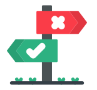 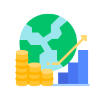 Modul: Övergripande färdigheter / Ämne: Gröna färdigheter / Delämne: Hållbarhet och relaterade begrepp
20
Bioekonomi: vägledande principer
Globalt samarbete
Princip: Bioekonomiska insatser bör uppmuntra internationellt samarbete, kunskapsdelning och en rättvis fördelning av fördelarna.
Förklaring: Bioekonomin är en global strävan. Samarbete mellan nationer, organisationer och intressenter är avgörande för att ta itu med globala utmaningar som klimatförändringar, livsmedelssäkerhet och resursbrist. Denna princip betonar delning av kunskap, teknik och fördelar för att uppnå gemensamma mål.

Ansvarsfull styrning
Princip: Effektiv styrning och reglering är avgörande för att säkerställa att bioekonomisk verksamhet bedrivs på ett ansvarsfullt och etiskt sätt.
Förklaring: Regeringar och tillsynsmyndigheter spelar en avgörande roll när det gäller att fastställa och tillämpa policyer, standarder och riktlinjer som främjar ansvarsfulla bioekonomiska metoder. Detta säkerställer att principerna om hållbarhet, etik och ekonomisk bärkraft upprätthålls.
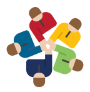 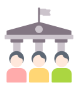 Modul: Övergripande färdigheter / Ämne: Gröna färdigheter / Delämne: Hållbarhet och relaterade begrepp
21
Sektorer och nätverk inom bioekonomin
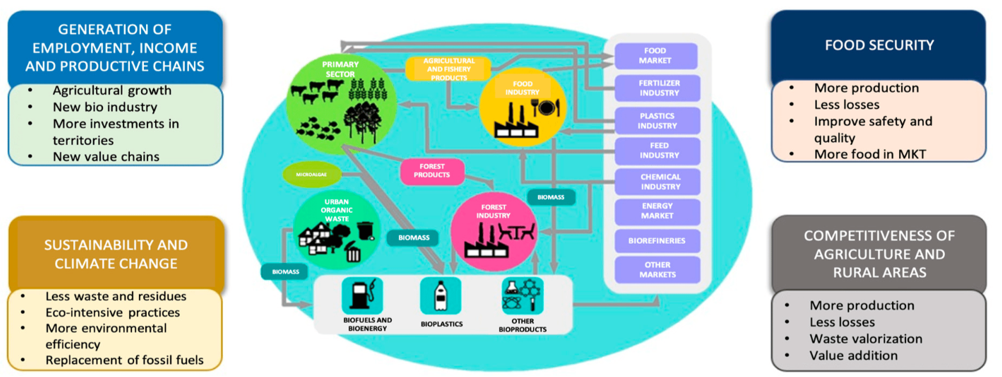 (Källa: Trigo, E. et al., 2023)
Modul: Övergripande färdigheter / Ämne: Gröna färdigheter / Delämne: Hållbarhet och relaterade begrepp
22
Bioekonomi och tryggad livsmedelsförsörjning
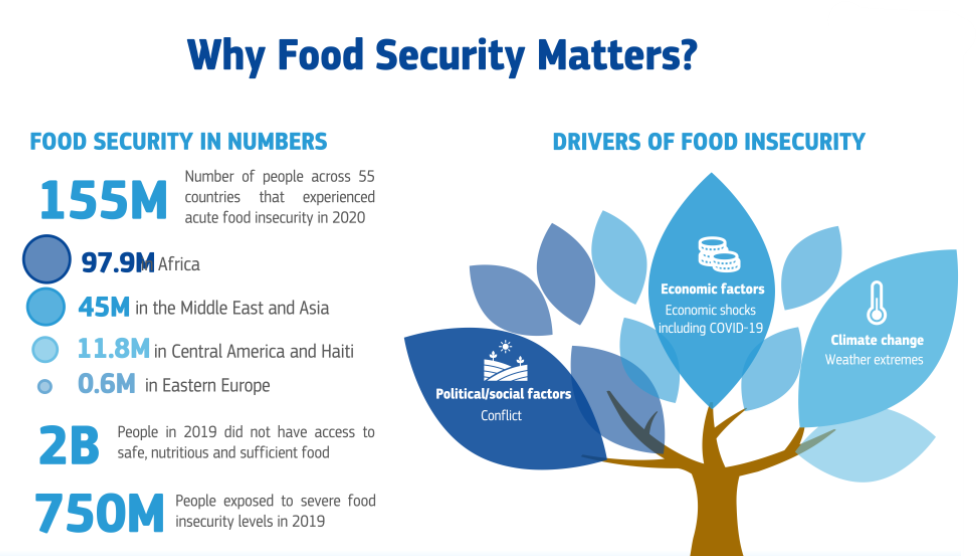 (Källa: Europeiska kommissionen, 2021)
Modul: Övergripande färdigheter / Ämne: Gröna färdigheter / Delämne: Hållbarhet och relaterade begrepp
23
Bioekonomi och mervärde
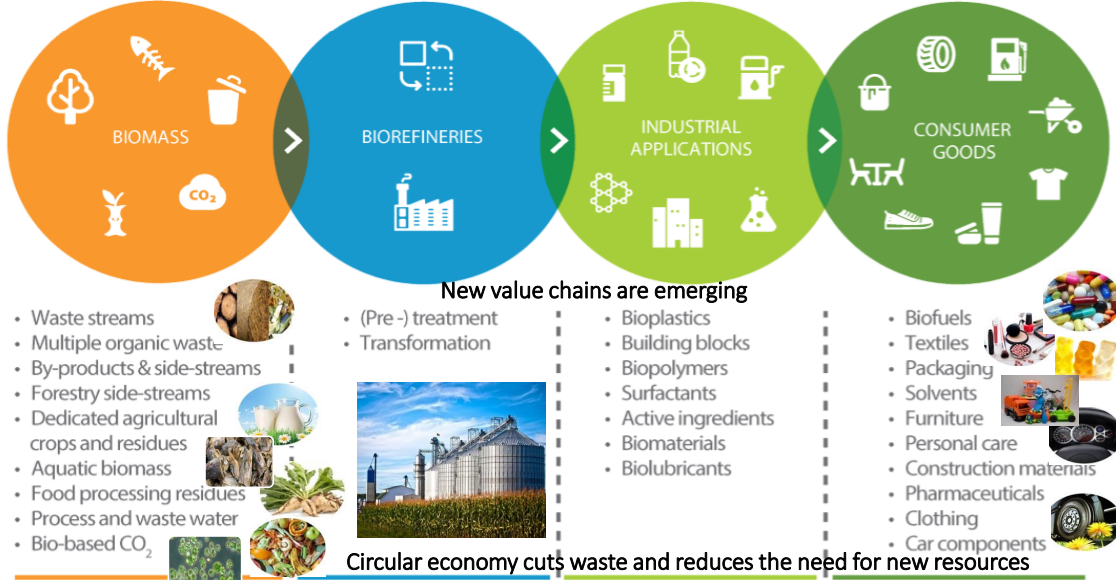 (Källa: Europeiska kommissionen, 2019)
Modul: Övergripande färdigheter / Ämne: Gröna färdigheter / Delämne: Hållbarhet och relaterade begrepp
24
Bioekonomin och skapandet av arbetstillfällen i EU
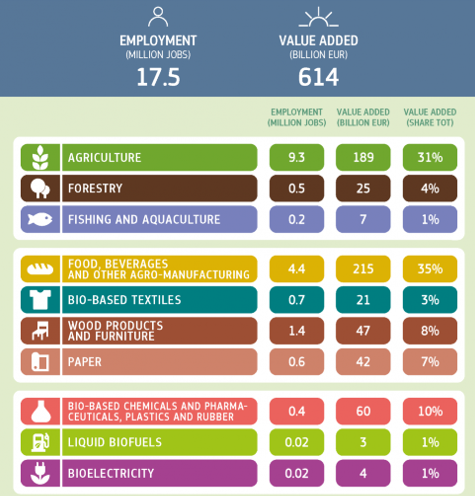 (Källa: EU Science Hub, 2020)
Modul: Övergripande färdigheter / Ämne: Gröna färdigheter / Delämne: Hållbarhet och relaterade begrepp
25
Praktisk aktivitet nr 3
Gruppverksamhet
Dela in er i grupper om 4. Varje grupp som utgår från en av de viktigaste principerna för bioekonomi ska försöka hitta exempel på praxis som är helt i linje med den. Diskutera era resultat med era kamrater.
Modul: Övergripande färdigheter / Ämne: Gröna färdigheter / Delämne: Hållbarhet och relaterade begrepp
26
Innehåll
FN:s Agenda 2030 och målen för hållbar utveckling (SDG)

Förhållandet mellan målen för hållbar utveckling och bioekonomi och jordbruk

EU:s gröna nya giv

Strategi från jord till bord
Modul: Övergripande färdigheter / Ämne: Gröna färdigheter / Delämne: Internationella och europeiska viktiga direktiv
29
FN:s Agenda 2030 och de globala målen för hållbar utveckling
Ett omfattande globalt ramverk som antogs av FN:s 193 medlemsstater i september 2015 och som i grunden består av 17 mål (SDG).
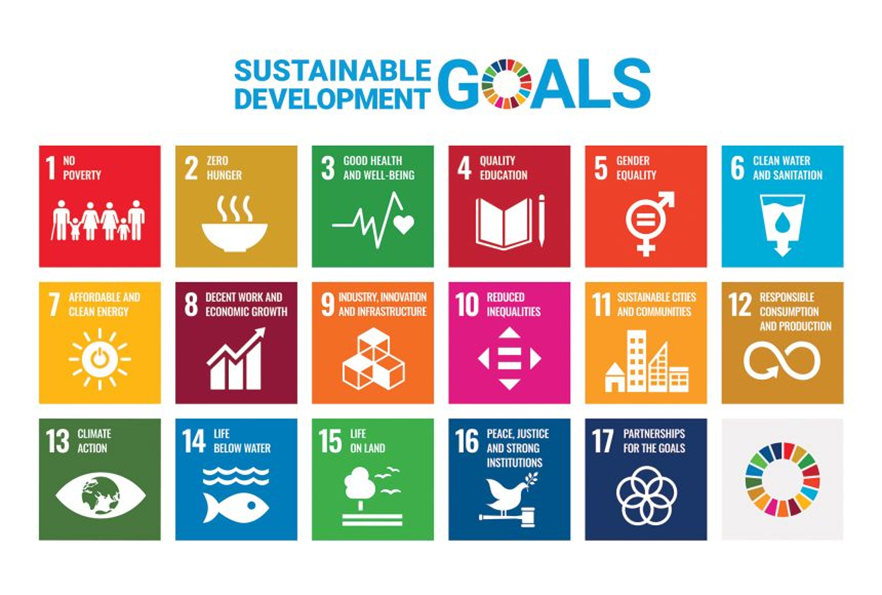 Millennieutvecklingsmålen kontra målen för hållbar utveckling
Principen om att "inte lämna någon efter sig"
De 3 pelarna för hållbarhet
Helhetssyn på sammanlänkade utmaningar
Exempel: förbättrad tillgång till utbildning (SDG 4) kan leda till bättre hälsoresultat (SDG 3) och minskad ojämlikhet (SDG 10)
(Källa: Förenta nationerna, 2023)
Modul: Övergripande färdigheter / Ämne: Gröna färdigheter / Delämne: Internationella och europeiska viktiga direktiv
30
Jordbruk
Livsmedel och jordbruk spelar en avgörande roll för att uppnå flera mål för hållbar utveckling på grund av deras ekonomiska, sociala och miljömässiga effekter.
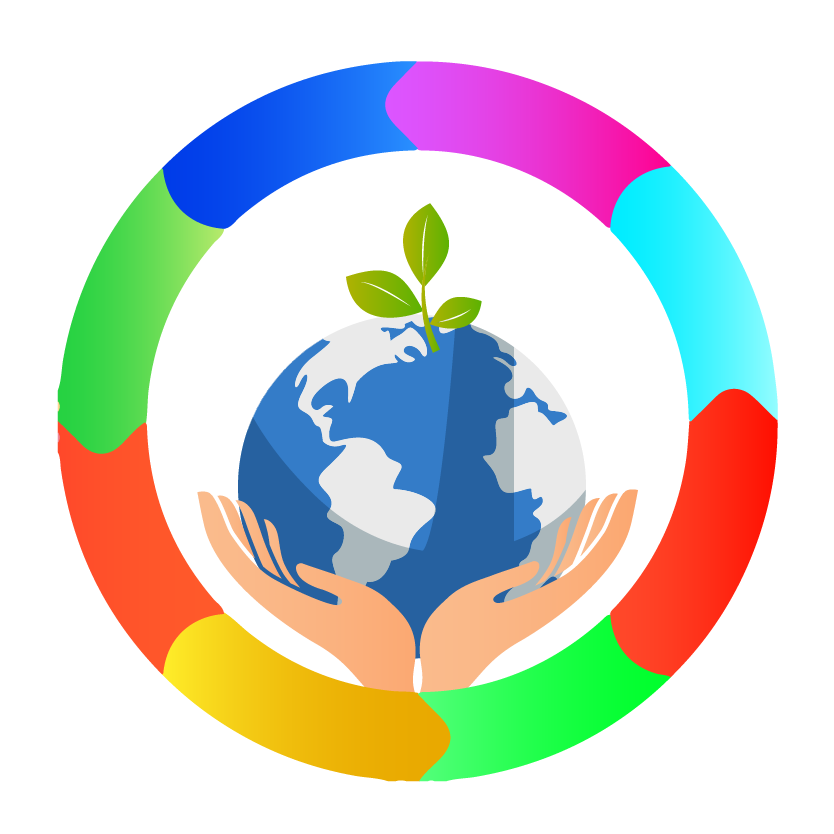 Främja livsmedelssäkerhet och hållbart jordbruk och samtidigt ta itu med de miljömässiga och sociala utmaningar som är förknippade med livsmedelsproduktion
kan leda till en
en mer rättvis, hållbar och välmående värld för alla.
Modul: Övergripande färdigheter / Ämne: Gröna färdigheter / Delämne: Internationella och europeiska viktiga direktiv
31
Jordbruk
(Källa: FAO, 2020)
Modul: Övergripande färdigheter / Ämne: Gröna färdigheter / Delämne: Internationella och europeiska viktiga direktiv
32
Målen för hållbar utveckling och bioekonomi och jordbruk
Modul: Övergripande färdigheter / Ämne: Gröna färdigheter / Delämne: Internationella och europeiska viktiga direktiv
33
Den europeiska gröna given
Ambitiöst politiskt initiativ som presenterades av Europeiska kommissionen i december 2019 för att inleda en grundläggande förändring av EU:s strategi för ekonomisk tillväxt, hållbarhet och klimatförändringar.
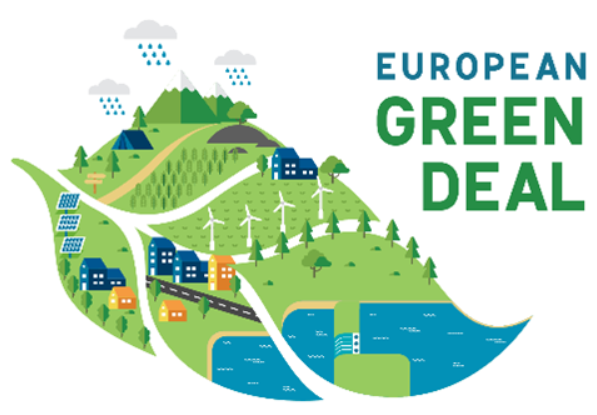 Tre huvudmål:
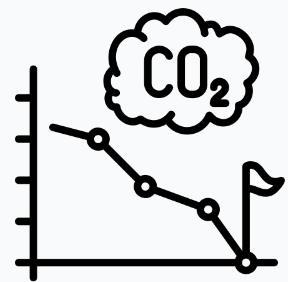 Klimatneutralitet senast 2050



Hållbar och cirkulär ekonomi



Biologisk mångfald och skydd av ekosystem
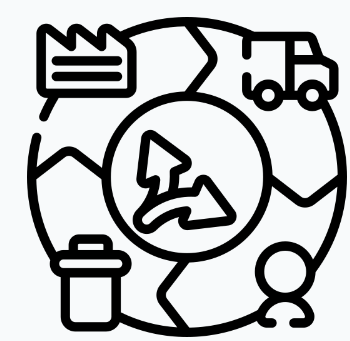 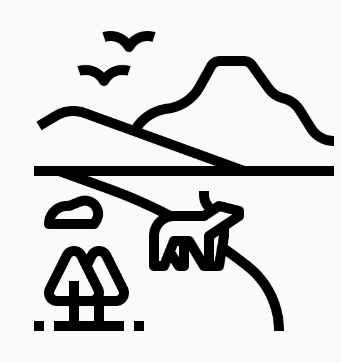 (Källa: Copernicus, 2023)
Modul: Övergripande färdigheter / Ämne: Gröna färdigheter / Delämne: Internationella och europeiska viktiga direktiv
34
Den europeiska gröna given: flera mål
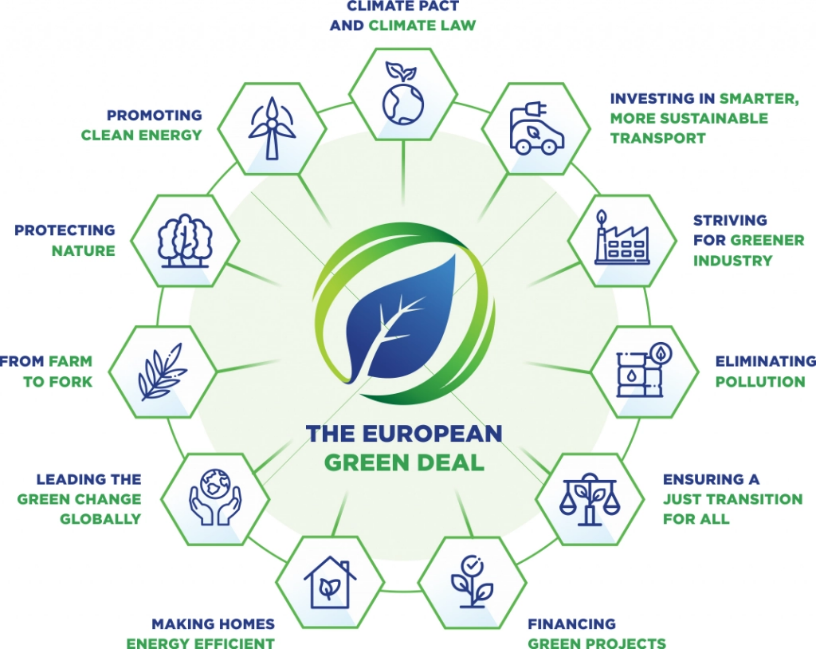 (Källa: Euinasean, 2021)
Modul: Övergripande färdigheter / Ämne: Gröna färdigheter / Delämne: Internationella och europeiska viktiga direktiv
35
Strategi från jord till bord
Nyckelkomponent i EU:s gröna giv för att skapa ett mer hållbart och motståndskraftigt livsmedelssystem inom Europeiska unionen.
Syftet är att ta itu med miljöutmaningar, förbättra folkhälsan och stödja en rättvis övergång för jordbrukare och konsumenter till en mer hållbar och hälsosam livsmedelsframtid.
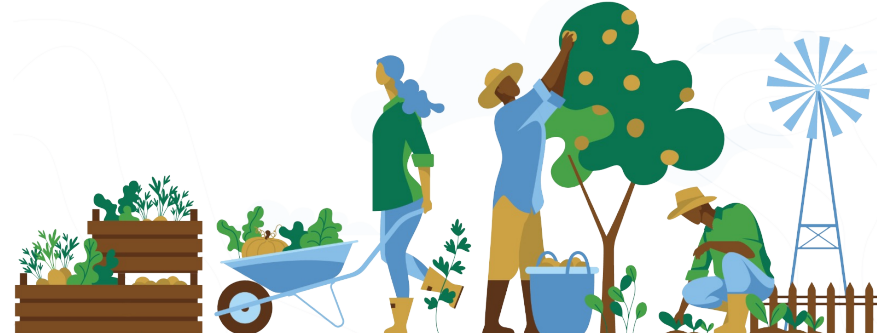 (Källa: FAO, 2022)
Modul: Övergripande färdigheter / Ämne: Gröna färdigheter / Delämne: Internationella och europeiska viktiga direktiv
36
Resan från jord till bord
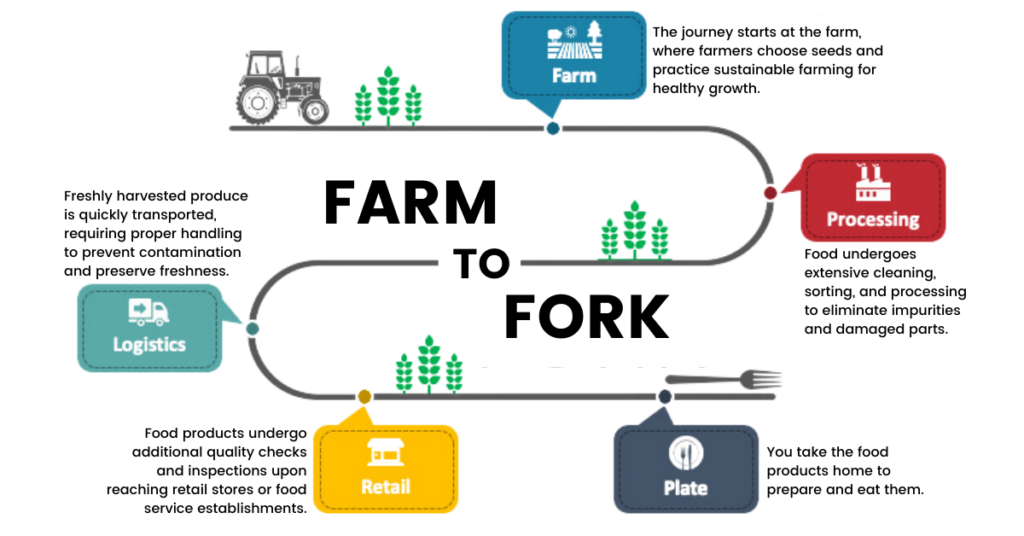 (Källa: Collidu, 2022)
Modul: Övergripande färdigheter / Ämne: Gröna färdigheter / Delämne: Internationella och europeiska viktiga direktiv
37
Strategins fyra pelare
Strategin bygger på fyra pelare som är utformade för att hantera olika aspekter av livsmedelssystemet, från produktion till konsumtion:
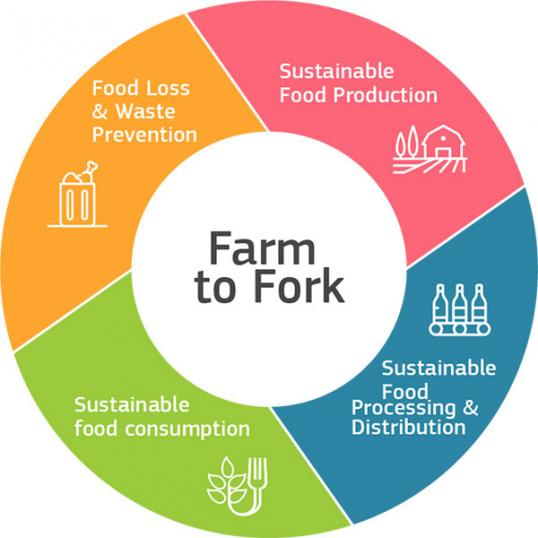 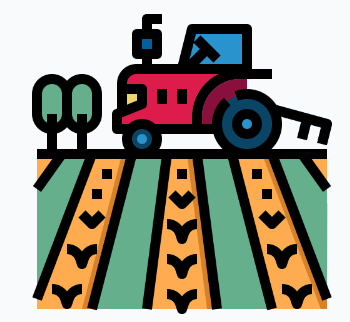 Hållbar livsmedelsproduktion



Hållbar bearbetning och distribution av livsmedel



Hållbar livsmedelskonsumtion



Livsmedelsförluster och förebyggande av avfall
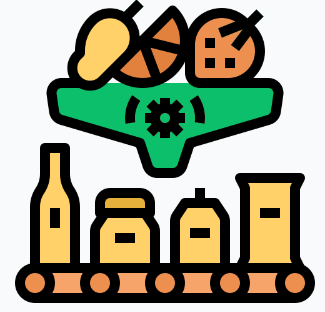 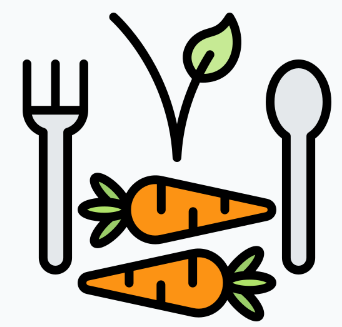 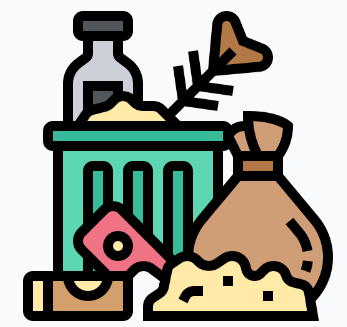 (Källa: Europeiska kommissionen, 2022)
Modul: Horisontella färdigheter / Lärandeenhet: Gröna färdigheter / Underenhet: Internationella och europeiska viktiga direktiv
38
Praktisk aktivitet nr 4
Kan du identifiera några specifika fördelar eller utmaningar som Farm to Fork-strategin har medfört för det bredare jordbrukssamhället?
Modul: Övergripande färdigheter / Ämne: Gröna färdigheter / Delämne: Internationella och europeiska viktiga direktiv
39
Innehåll
Miljöledning

Miljökonsekvensbedömning och livscykelanalys

Grön innovation och bioekonomi

Framtida trender inom miljöledning
Modul: Övergripande färdigheter / Ämne: Gröna färdigheter / Delämne: Internationella och europeiska viktiga direktiv
42
Miljöledning
Uppsättning av praxis och metoder som syftar till att säkerställa hållbarheten i våra livsmedelsproduktionssystem

Innebär ett systematiskt och proaktivt tillvägagångssätt för att använda naturresurser effektivt och samtidigt minimera negativa effekter på miljön

Tar itu med miljöutmaningar som jordbruket medför
Modul: Övergripande färdigheter / Ämne: Gröna färdigheter / Delämne: Internationella och europeiska viktiga direktiv
43
Miljökonsekvensbedömning
ett systematiskt verktyg för att utvärdera och förstå miljökonsekvenserna av jordbruksverksamhet. 
Den bidrar till att identifiera, bedöma och minska de miljörisker som är förknippade med jordbruksmetoder.
Modul: Övergripande färdigheter / Ämne: Gröna färdigheter / Delämne: Miljöledning
44
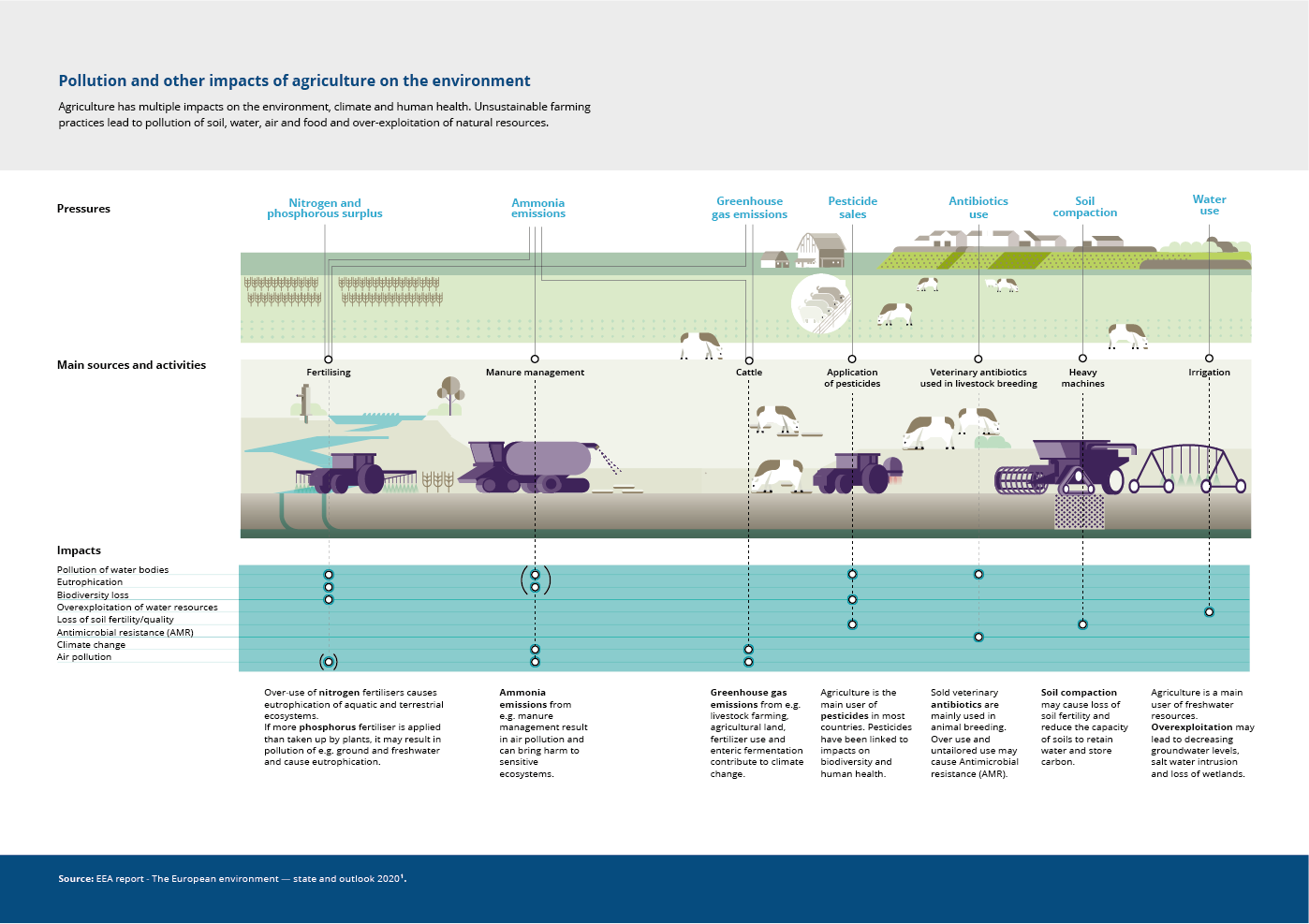 Modul: Övergripande färdigheter / Ämne: Gröna färdigheter / Delämne: Miljöledning
45
Livscykelanalys
ett holistiskt verktyg som bedömer miljöpåverkan av en produkt eller process under hela dess livscykel, från produktion till bortskaffande
Det gör det möjligt för oss att beakta hela spektrumet av miljökonsekvenser
Modul: Övergripande färdigheter / Ämne: Gröna färdigheter / Delämne: Miljöledning
46
Grön innovation och bioekonomi
Grön innovation kan definieras som tjänster, produkter och processer som inte skadar eller minskar nedbrytningen av en miljövänlig miljö och förbättrar naturresurserna.
Möjliggör omformning av jordbrukslandskap till mer ekologiskt sunda och ekonomiskt livskraftiga lösningar
Modul: Övergripande färdigheter / Ämne: Gröna färdigheter / Delämne: Miljöledning
47
Kritiska punkter för grön innovation
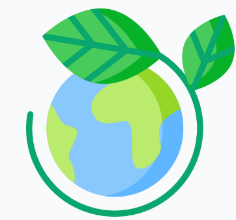 mildrar de negativa effekterna av traditionella jordbruksmetoder på miljön 
främjar ekonomisk motståndskraft 
erbjuder förnybara alternativ till traditionella fossila bränslen, minskar utsläppen av växthusgaser och minskar koldioxidavtrycket från jordbruksverksamhet
Modul: Övergripande färdigheter / Ämne: Gröna färdigheter / Delämne: Miljöledning
48
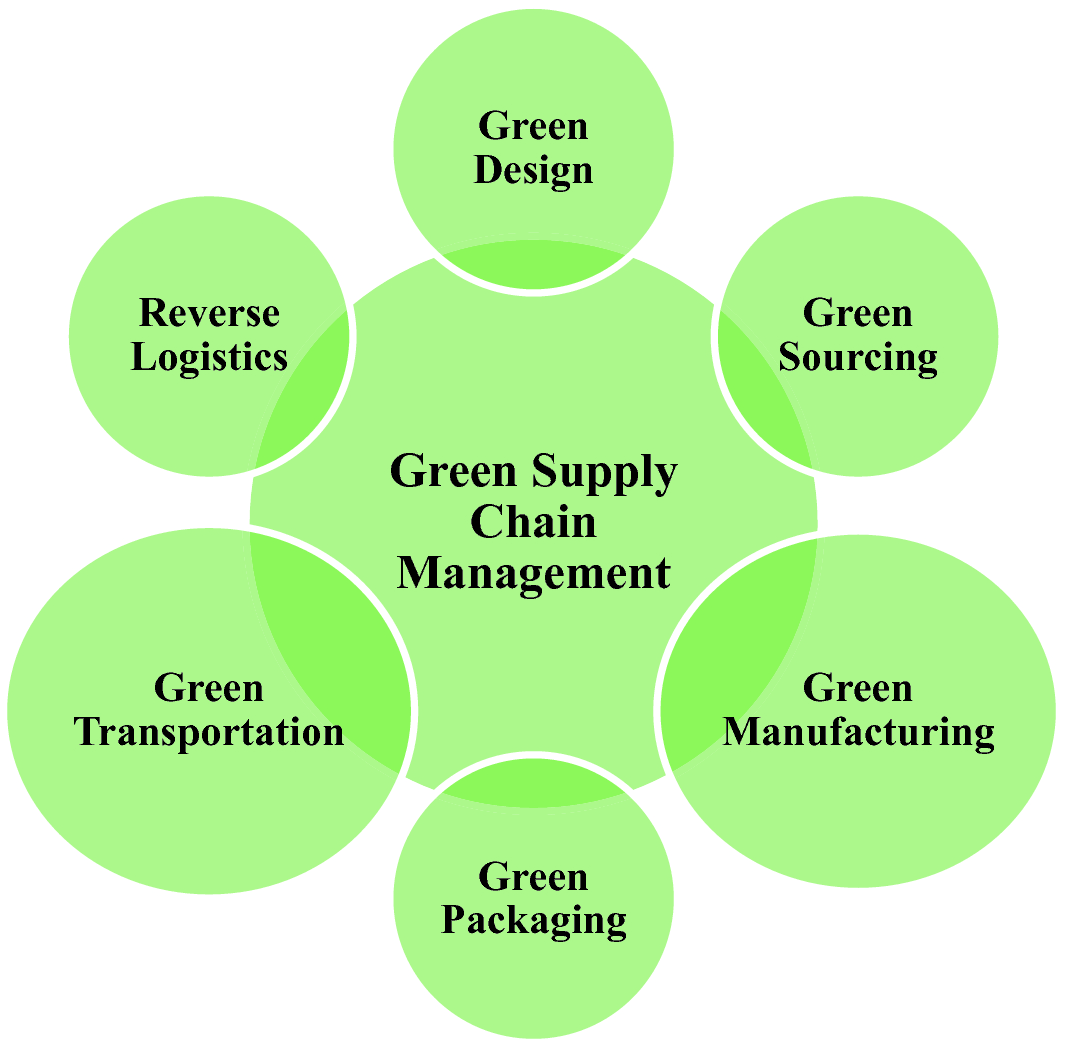 Framtida trender
Grön styrning av försörjningskedjan
Modul: Övergripande färdigheter / Ämne: Gröna färdigheter / Delämne: Miljöledning
49
Praktisk aktivitet nr 5
Gruppdiskussion
Kan du ge exempel på företagens sociala ansvar?
Kan du identifiera fördelarna för miljön om organisationer antar modellen för företagens sociala ansvar?
Modul: Övergripande färdigheter / Ämne: Gröna färdigheter / Delämne: Internationella och europeiska viktiga direktiv
50
Innehåll
Avfallshantering, Energieffektivitet och energibesparingar samt avloppsvatten

Livscykeltänkande

Viktiga faktorer för att säkerställa efterlevnad av miljölagstiftningen
Modul: Övergripande färdigheter / Ämne: Gröna färdigheter / Delämne: Systemtänkande
53
Avfallshantering
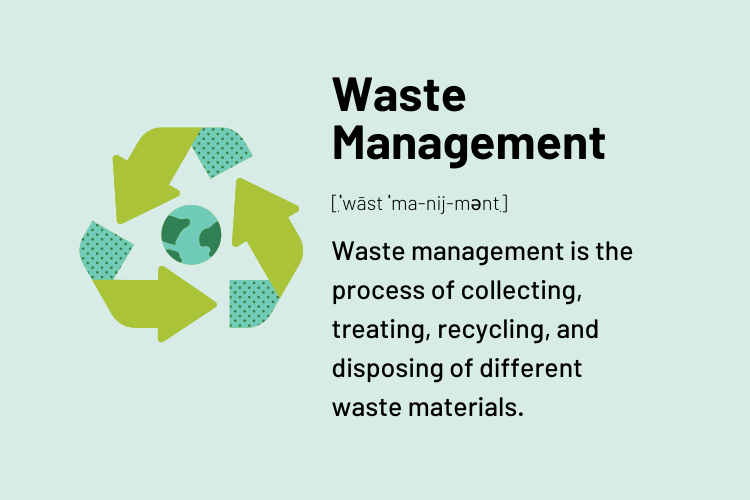 Fokuserar på att bevara värdet och egenskaperna hos avfallsmaterial genom att leverera högkvalitativa, sekundära råmaterial till ekonomin.
(källa)
Modul: Övergripande färdigheter / Ämne: Gröna färdigheter / Delämne: Avfallshantering
54
Anslutna koncept
Energieffektivitet:
 en metod som syftar till att utföra en uppgift med minsta möjliga användning av energi, för att eliminera energislöseri
Livsmedels- och vattenförvaltning:
2019 producerade hushållen globalt 596 miljoner ton matavfall, medan den genomsnittliga vattenförbrukningen för hushåll i Europa 2017 uppskattades till 147 liter/dag per person med ett dagligt minimum som uppskattas till 50 liter/dag per person.
Modul: Övergripande färdigheter / Ämne: Gröna färdigheter / Delämne: Avfallshantering
55
Avfallshantering från jordbruk
omfattar en rad metoder och strategier för att minska, återanvända och återvinna jordbruksavfall.
Optimera de potentiella fördelarna med organiskt avfall.
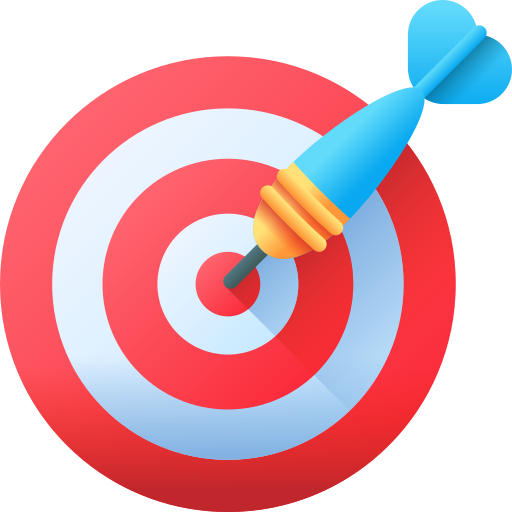 Minimera de skadliga effekterna av jordbruksavfall på miljön.
Modul: Övergripande färdigheter / Ämne: Gröna färdigheter / Delämne: Avfallshantering
56
Fördelar med hantering av jordbruksavfall
Modul: Övergripande färdigheter / Ämne: Gröna färdigheter / Delämne: Avfallshantering
57
Praktisk aktivitet #6
Gruppdiskussion 
Kan ni ge exempel på avfallskategorier inom jordbruket? 
Hur skulle de kunna hanteras så att de blir mindre skadliga för miljön?
Modul: Övergripande färdigheter / Ämne: Gröna färdigheter / Delämne: Avfallshantering
58
Livscykeltänkande
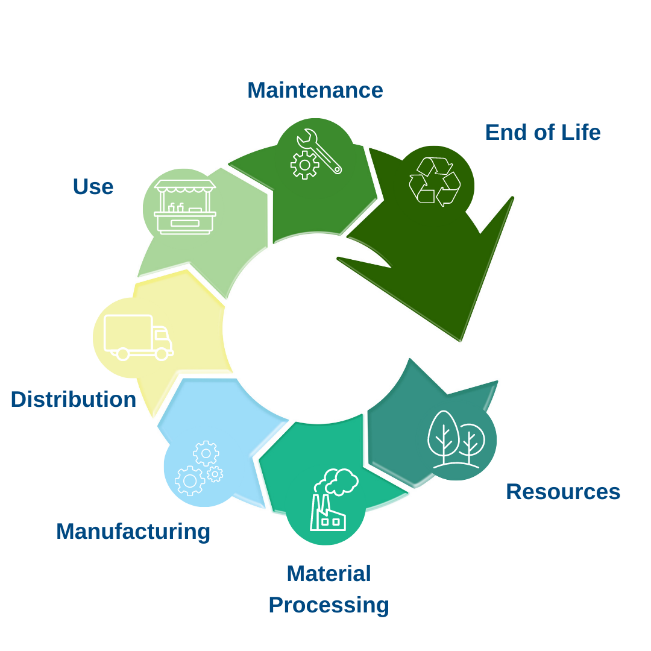 ett sätt att tänka på de miljömässiga, ekonomiska och sociala effekterna av en produkt under hela dess livscykel.
Modul: Övergripande färdigheter / Ämne: Gröna färdigheter / Delämne: Avfallshantering
59
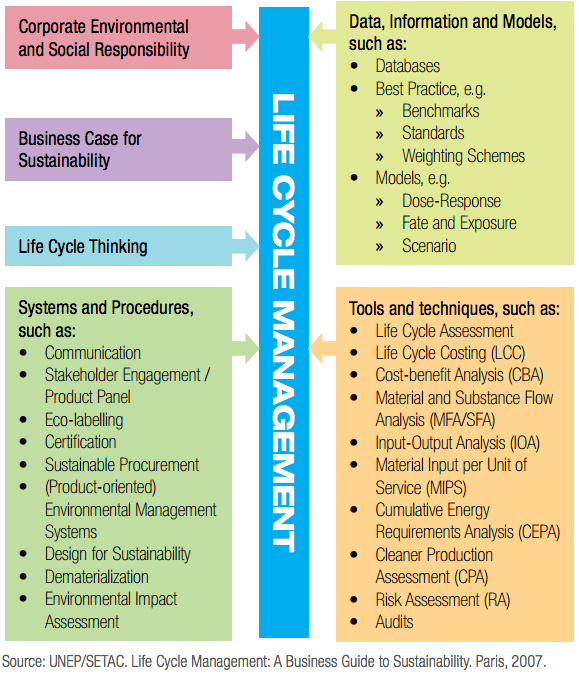 Livscykelhantering
Modul: Övergripande färdigheter / Ämne: Gröna färdigheter / Delämne: Avfallshantering
60
Nyckelelement för efterlevnad
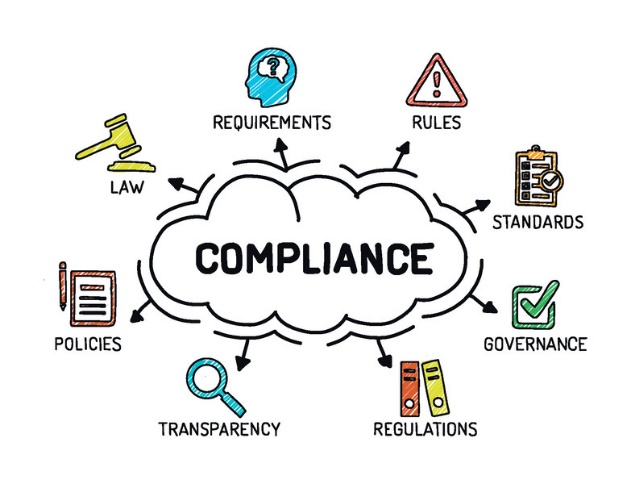 en viktig aspekt av hållbara affärsmetoder, som kräver att organisationer följer rättsliga ramar som styr miljöskydd och bevarande
beskriver alla de sätt på vilka offentliga myndigheter främjar, övervakar och genomdriver efterlevnaden av de relevanta miljöbestämmelserna
Innebär att vidta proaktiva åtgärder för att överträffa lagstadgade förväntningar och bidra till bredare miljömål.
Modul: Övergripande färdigheter / Ämne: Gröna färdigheter / Delämne: Avfallshantering
61
Nivåer av efterlevnad
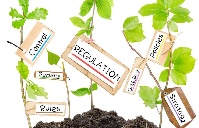 Förebyggande nivå: att hjälpa företag och andra skyldighetsbärare att följa reglerna genom t.ex. medvetandehöjande åtgärder, vägledning och helpdesker. 

Diagnostisk nivå: övervakning och bedömning av bristande efterlevnad och tillhandahållande av bevis för verkställighet. Den omfattar inspektioner, utredningar och behandling av klagomål.
Korrigerande nivå: stoppa och straffa dem som inte följer reglerna, uppmuntra till efterlevnad. Den omfattar bland annat officiella varningar, förbudsförelägganden, administrativa eller straffrättsliga förfaranden.
(källa)
Modul: Övergripande färdigheter / Ämne: Gröna färdigheter / Delämne: Avfallshantering
62
Nyckelprinciper för efterlevnad
Modul: Övergripande färdigheter / Ämne: Gröna färdigheter / Delämne: Avfallshantering
63
Innehåll
Miljöpåverkan av mänskliga aktiviteter: "antropocen"

Det ömsesidiga beroendet mellan jordbruk och klimatförändringar

Miljömässigt fotavtryck

Dagen för överskottering av jorden
Modul: Övergripande färdigheter / Ämne: Gröna färdigheter / Delämne: Miljökonsekvensbedömning
65
Antropocen
Det är den tid vi befinner oss i där mänskliga aktiviteter har blivit den dominerande kraften som formar jordens miljö.
Relaterade frågor är:
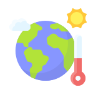 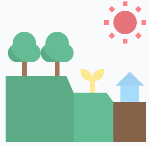 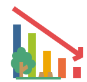 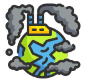 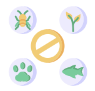 UTARMNING AV RESURSER
FÖRORENING
FÖRÄNDRINGAR I MARKANVÄNDNINGEN.
FÖRLUST AV BIOLOGISK MÅNGFALD
KLIMATFÖRÄNDRINGAR
införande av skadliga material (växthusgaser, plast,
giftigt avfall, etc.) i miljön
har lett till avskogning, markförstöring och omvandling av tidigare orörda landskap
ohållbar utvinning av sötvatten, mineraler och fiske som tär på jordens ändliga resurser
en aldrig tidigare skådad hastighet med vilken arter försvinner
En betydande och accelererande ökning av de globala temperaturerna.
Modul: Övergripande färdigheter / Ämne: Gröna färdigheter / Delämne: Miljökonsekvensbedömning
66
Sektorer som bidrar till klimatförändringarna
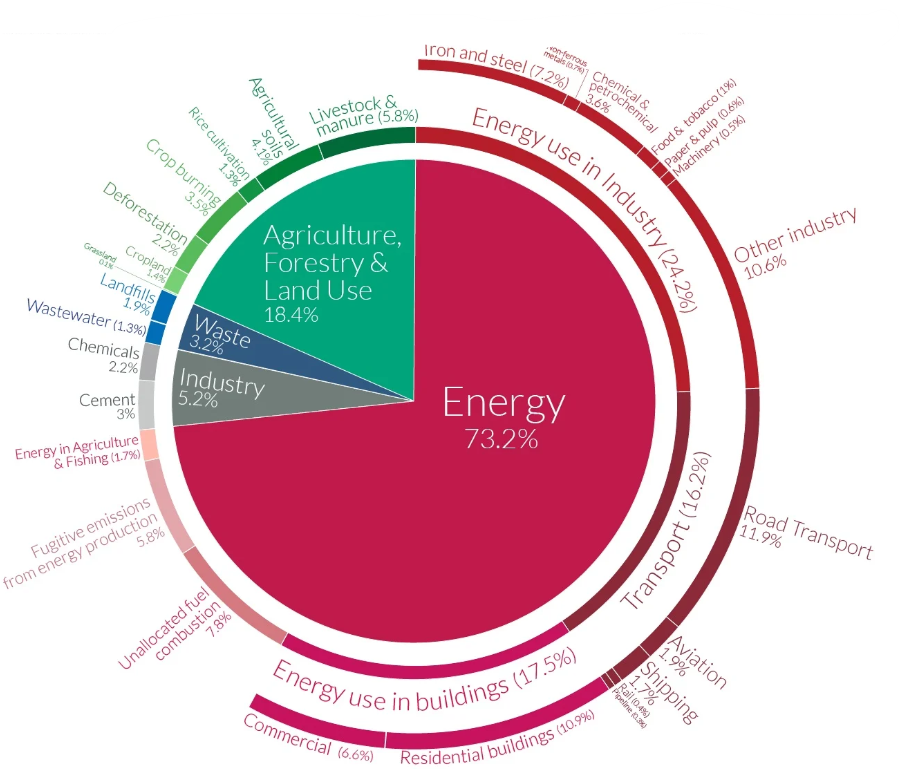 (Källa: OurWorldInData, 2021)
Modul: Övergripande färdigheter / Ämne: Gröna färdigheter / Delämne: Miljökonsekvensbedömning
67
Jordbrukets roll i ett ständigt föränderligt klimat
Jordbruket spelar en komplex och mångfacetterad roll och utgör både ett hot mot och en potentiell lösning på klimatförändringarna.
Jordbruket som hot
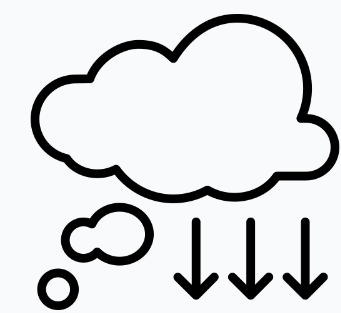 KÄLLA TILL GHG-UTSLÄPP: Förutom den energi som krävs för att bedriva jordbruksverksamhet är boskap och gödsel de viktigaste källorna till metan (enetisk fermentering) och kväveoxid (gödselhantering och användning av syntetiska gödningsmedel).
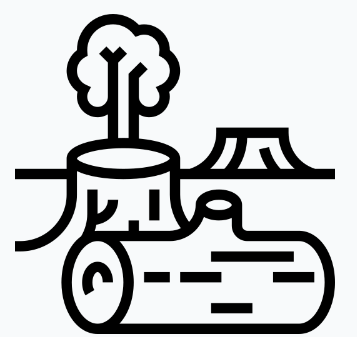 Huvudsaklig drivkraft för skogsskövling: Varje år försvinner cirka 5 miljoner hektar skog i världen. 95 % av detta sker i tropikerna. Minst tre fjärdedelar av detta beror på jordbruket, som skövlar skog för att odla grödor, föda upp boskap och producera produkter.
Modul: Övergripande färdigheter / Ämne: Gröna färdigheter / Delämne: Miljökonsekvensbedömning
68
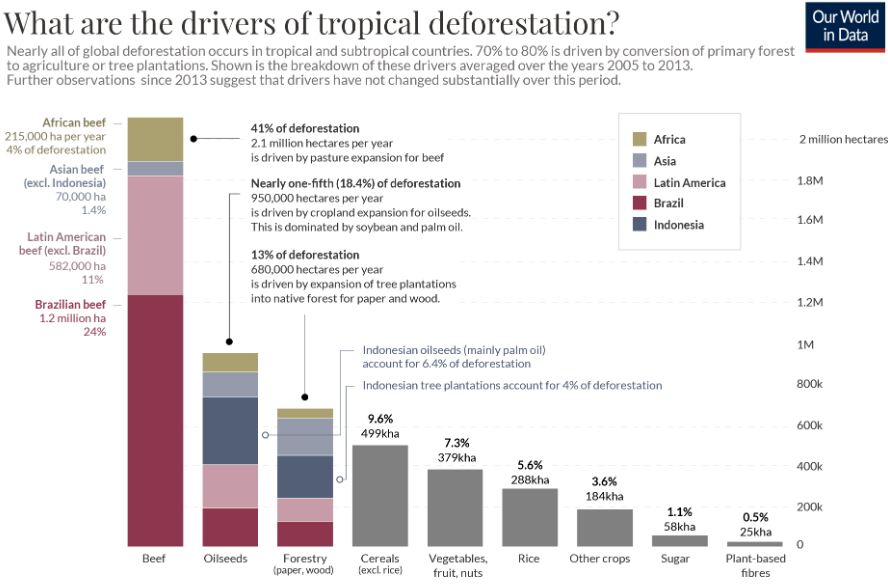 (Källa: OurWorldInData, 2021)
Modul: Övergripande färdigheter / Ämne: Gröna färdigheter / Delämne: Miljökonsekvensbedömning
69
Jordbrukets roll i ett ständigt föränderligt klimat
Jordbruket som en potentiell lösning
SEKVESTERA CO2-UTSLÄPP: Jordbruket har potential att binda koldioxid från atmosfären genom olika metoder. Bland dessa finns återplantering av skog, skogsplantering (plantering av träd på tidigare icke-skogbevuxen mark) och agroforestry (integrering av träd i jordbrukssystem). Dessa metoder kan fungera som kolsänkor och bidra till att kompensera för utsläpp.
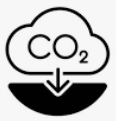 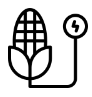 ALTERNATIV KÄLLA TILL ENERGI: Jordbruket kan också bidra till produktion av förnybar energi, t.ex. bioenergi. Biobränslen som härrör från grödor eller jordbruksrester, tillsammans med biogas från gödsel, kan ersätta fossila bränslen och minska utsläppen.
Modul: Övergripande färdigheter / Ämne: Gröna färdigheter / Delämne: Miljökonsekvensbedömning
70
Jordbrukets roll i ett ständigt föränderligt klimat
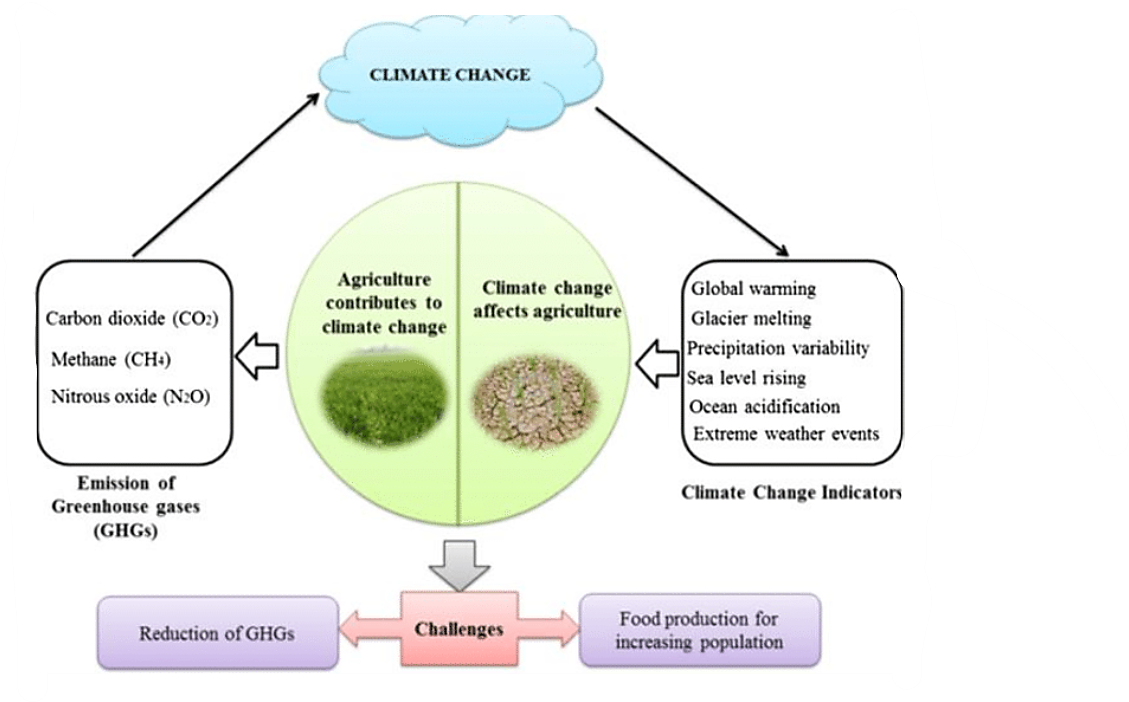 (Källa: Rogelj et al., 2010)
Modul: Övergripande färdigheter / Ämne: Gröna färdigheter / Delämne: Miljökonsekvensbedömning
71
Miljömässigt fotavtryck
Det finns flera verktyg och metoder som används för att beräkna effekterna av mänsklig aktivitet på miljön och som har utvecklats som svar på den växande oron för hållbarhet och miljöförstöring.
1
EKOLOGISKT FOTAVTRYCK
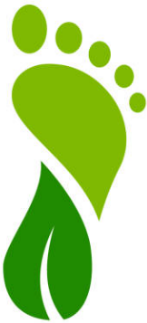 Det mäter den totala miljöpåverkan från en individ, ett samhälle, en organisation eller ett land i form av de naturresurser och ekosystem som krävs för att stödja deras livsstil eller aktiviteter.
METOD: Kvantifiering av människans efterfrågan på jordens ekosystem genom att mäta den areal biologiskt produktiv mark och vatten som behövs för att producera de resurser som en befolkning förbrukar och absorbera dess avfall, allt omvandlat till en gemensam enhet (globala hektar eller acres).
Modul: Vertikala färdigheter / Ämne: Gröna färdigheter / Delämne: Miljökonsekvensbedömning
72
Miljömässigt fotavtryck
Det finns flera verktyg och metoder som används för att beräkna effekterna av mänsklig aktivitet på miljön och som har utvecklats som svar på den växande oron för hållbarhet och miljöförstöring.
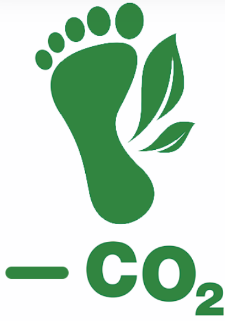 2
KOLDIOXIDAVTRYCK
Det mäter mängden utsläpp av växthusgaser, främst koldioxid (CO2), som produceras direkt eller indirekt som ett resultat av en individs, organisations eller enhets aktiviteter.
METOD: Kvantifiering av effekterna i form av den globala uppvärmningspotential som orsakas av utsläpp av växthusgaser i atmosfären, med användning av den gemensamma enheten koldioxidekvivalenter (CO2e).
Modul: Vertikala färdigheter / Ämne: Gröna färdigheter / Delämne: Miljökonsekvensbedömning
73
De viktigaste skillnaderna mellan ekologiska fotavtryck och koldioxidfotavtryck
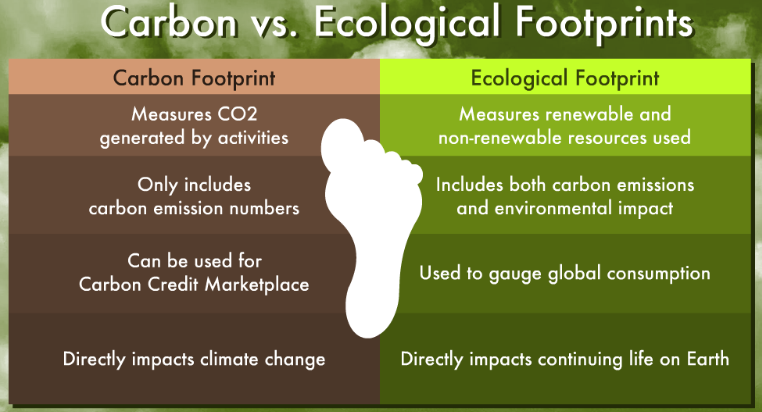 Modul: Vertikala färdigheter / Ämne: Gröna färdigheter / Delämne: Miljökonsekvensbedömning
74
(Källa: 8BillionTrees, 2023)
Dagen för överskottering av jorden
Datum då mänskligheten har förbrukat planetens ekologiska resurser och tjänster för ett visst år.
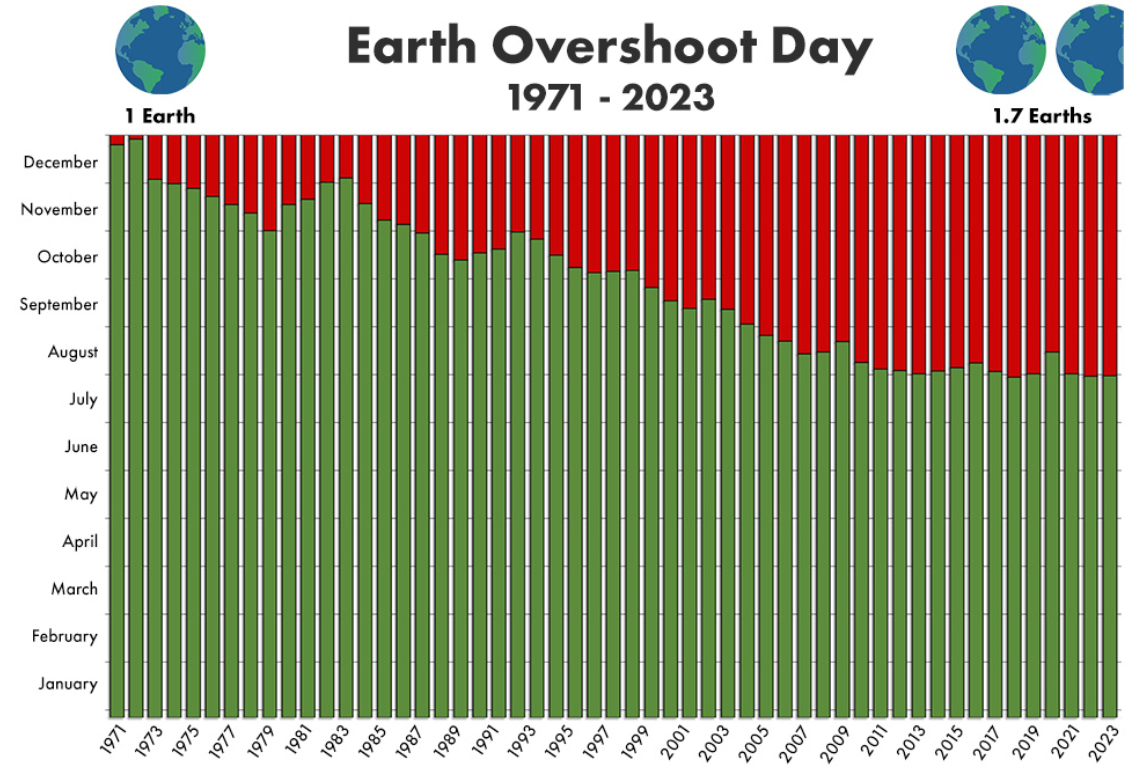 Det är den punkt på kalenderåret då vår kollektiva efterfrågan på resurser och produktionen av avfall, främst koldioxidutsläpp, överstiger vad jorden naturligt kan återskapa och absorbera under det året.
Efter detta datum lever vi i princip på ekologisk "kredit" och utarmar naturresurserna snabbare än de kan återskapas.
Källa: EconomiaCircolare, 2023)
Modul: Horisontella/ Övergripande färdigheter / Ämne: Gröna färdigheter / Delämne: Miljökonsekvensbedömning
75
De tre pelarna för hållbarhet: Exempel
Beräkningen av Earth Overshoot Day baseras på en mängd olika faktorer, bland annat

Global Ecological Footprint, som mäter mänsklighetens krav på naturen genom att bedöma faktorer som livsmedelsproduktion, energiförbrukning, avverkning av timmer och koldioxidutsläpp.
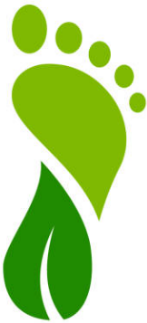 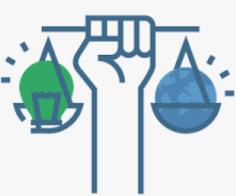 Biokapacitet är jordens förmåga att återskapa resurser och absorbera avfall, med hänsyn tagen till faktorer som skogsmark, fiske och jordbruksmark.
Datumet för Earth Overshoot Day varierar från år till år.
För år 2023 har Earth Overshoot Day förlagts till den 2:e augusti.
Modul: Horisontella/ Övergripande färdigheter / Ämne: Gröna färdigheter / Delämne: Miljökonsekvensbedömning
76
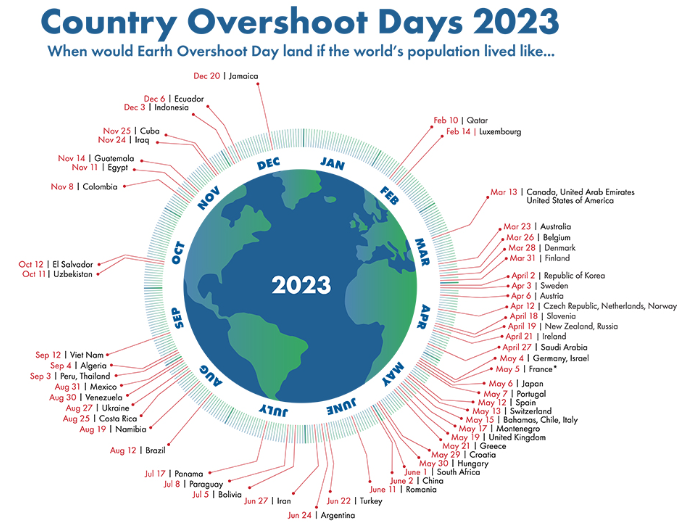 (Källa: GlobalFootprintNetwork, 2023)
Modul: Vertikala färdigheter / Ämne: Gröna färdigheter / Delämne: Miljökonsekvensbedömning
77
Praktisk aktivitet nr 7
Gruppdiskussion
Ange eventuella interna policyer eller program som din organisation har som syftar till att minska dess koldioxidavtryck
Modul: Horisontella/ Övergripande färdigheter / Ämne: Gröna färdigheter / Delämne: Internationella och europeiska viktiga direktiv
78
Innehåll
Systemtänkande som tillvägagångssätt
Modul: Horisontella/ Övergripande färdigheter / Ämne: Gröna färdigheter / Delämne: Systemtänkande
81
Systemtänkande
ett holistiskt synsätt som syftar till att förstå ett system genom att studera relationerna och interaktionerna mellan de element som utgör detta system.
en problemlösningsmetod som tar hänsyn till alla faktorer som är inblandade i ett system och bryter ner ett stort problem i dess beståndsdelar och tar reda på hur varje del påverkar helheten
Modul: Övergripande färdigheter / Ämne: Gröna färdigheter / Delämne: Systemtänkande
82
Grunderna i systemtänkande
Modul: Övergripande färdigheter / Ämne: Gröna färdigheter / Delämne: Systemtänkande
83
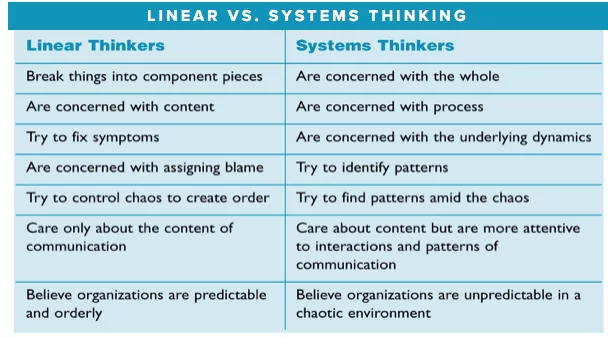 Modul: Övergripande färdigheter / Ämne: Gröna färdigheter / Delämne: Systemtänkande
84
Praktisk aktivitet #8
Gruppverksamhet 
Dela in er i grupper om 4. Varje grupp ska försöka ge exempel på ett problem som ett jordbruksföretag kan ställas inför och identifiera möjliga lösningar:
Som linjär tänkare
Som systemisk tänkare
Presentera dina resultat för dina kollegor och diskutera resultaten.
Modul: Horisontella/ Övergripande färdigheter / Ämne: Gröna färdigheter / Delämne: Systemtänkande
85